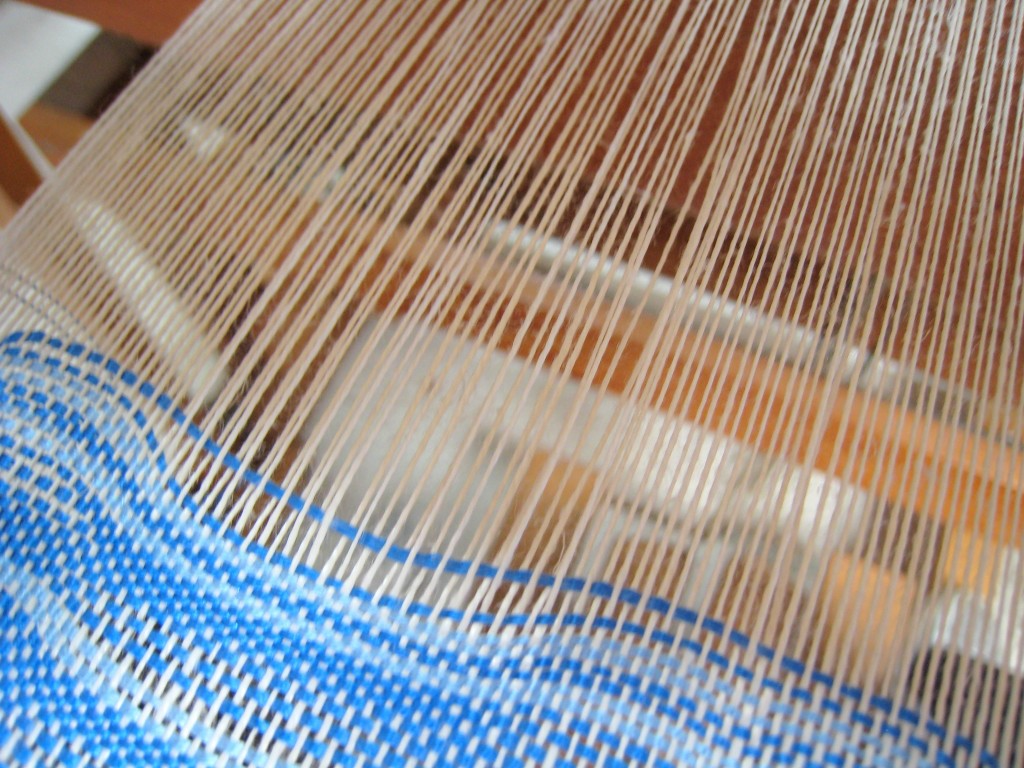 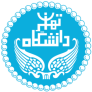 Improving GPU Performance via Improved SIMD Efficiency
Ahmad Lashgar
ECE Department
University of Tehran

Supervisors:
Ahmad Khonsari
Amirali Baniasadi

November 12, 2012
November 12, 2012
Improving GPU Performance …
1
Outline
2
Introduction
Background
Warping
Branch divergence
Memory divergence
CROWN
Branch divergence management
Technique & Results
DWR
Memory access coalescing
Technique & Results
Conclusion and Future works
November 12, 2012
Improving GPU Performance …
Introduction
3
In this study, we propose two techniques 
(CROWN and DWR)
to improve the performance of GPU.
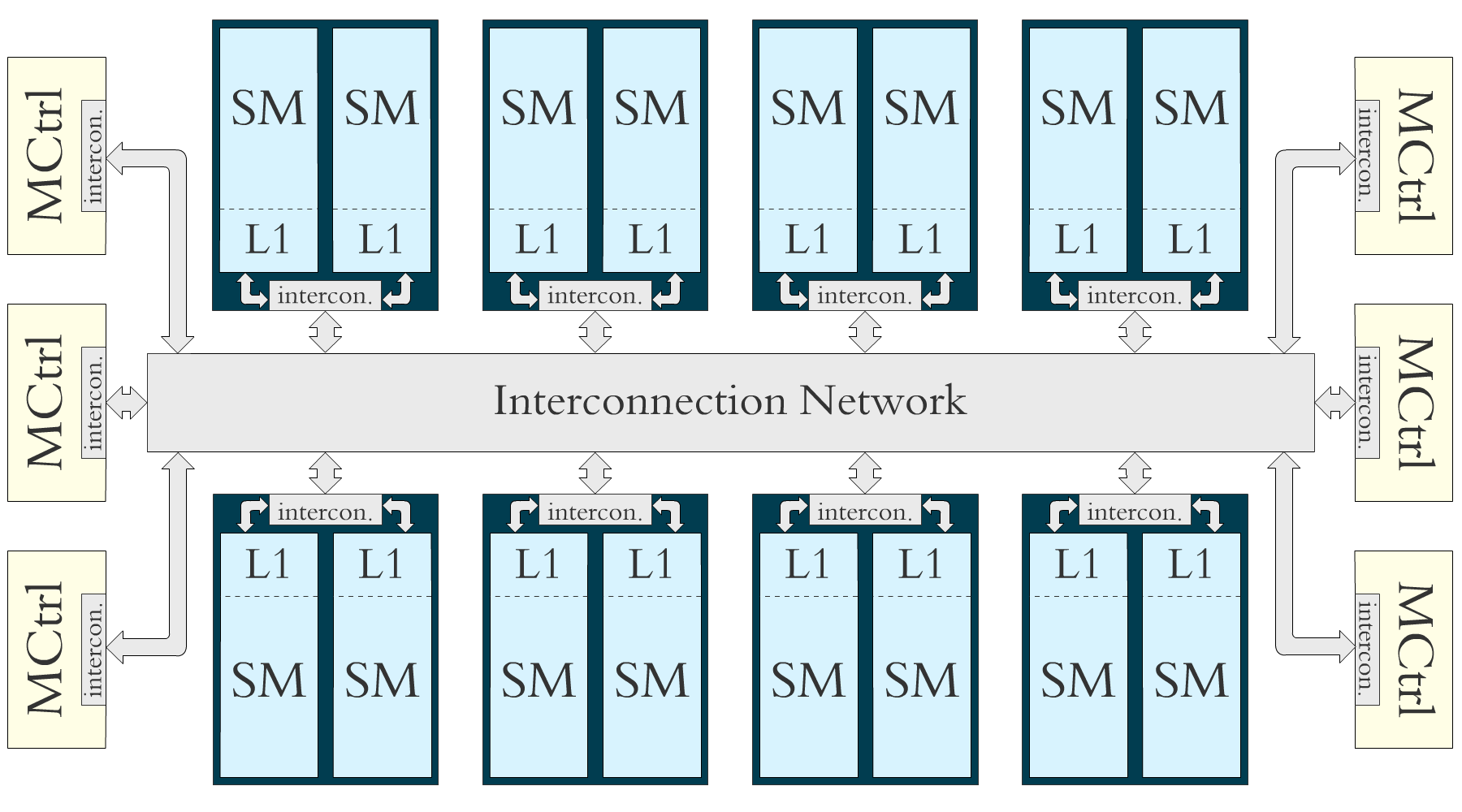 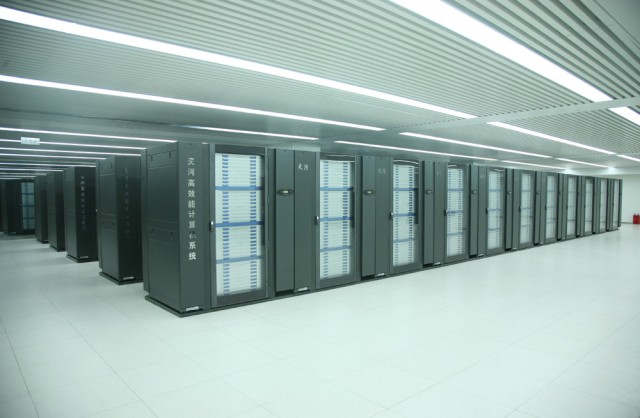 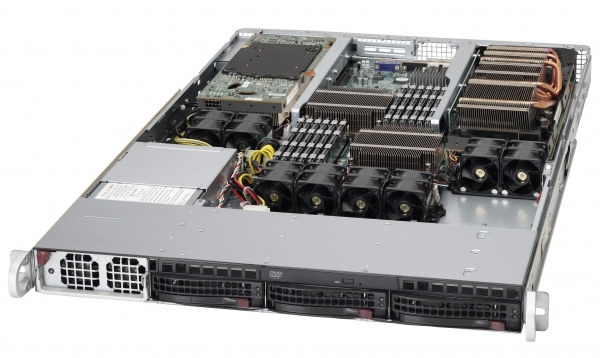 CPU
GPU
GPU
DRAM
DRAM
Simple motivation: There are different kind of threads which can be activated to improve performance.
Sepermicro® 6016GT-TF-FM209
Inactivate due to branch or memory divergence …
Tianhe-1A supercomputer
November 12, 2012
Improving GPU Performance …
SIMT Core
4
SIMT (Single-Instruction Multiple-Thread)
The goal is throughput
In-order pipeline
No speculation
Deep-multithreaded
For latency hiding
8- to 16-lane SIMD
Typical core pipeline:
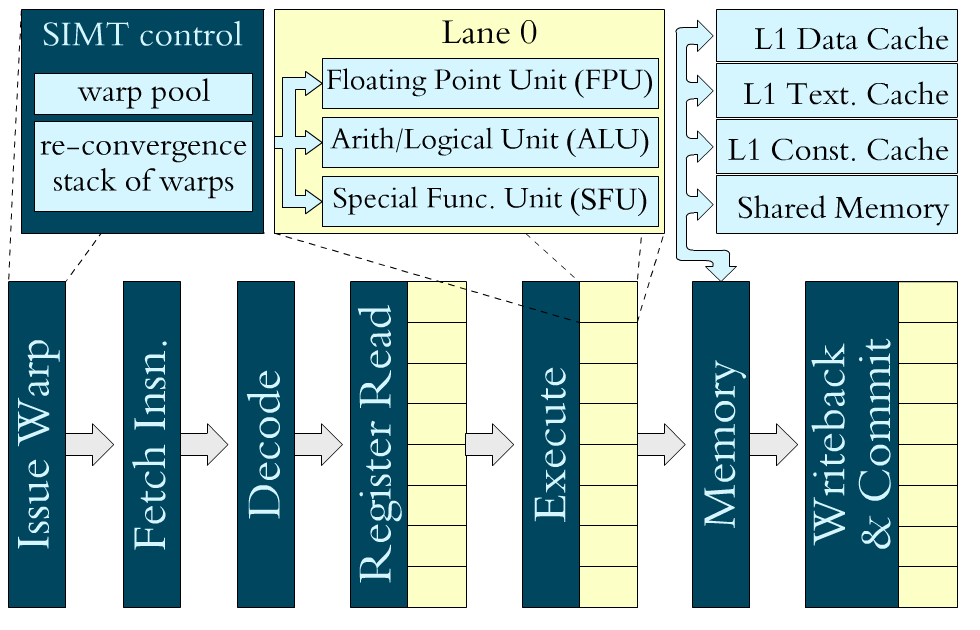 November 12, 2012
Improving GPU Performance …
[Speaker Notes: -This is the architecture we are modeling.]
Outline
5
Introduction
Background
Warping
Branch divergence
Memory divergence
CROWN
Branch divergence management
Technique & Results
DWR
Memory access coalescing
Technique & Results
Conclusion and Future works
November 12, 2012
Improving GPU Performance …
Warping
6
Thousands of threads are scheduled zero-overhead
All the context of threads are on-core
Tens of threads are grouped into warp
Execute same instruction in lock-step
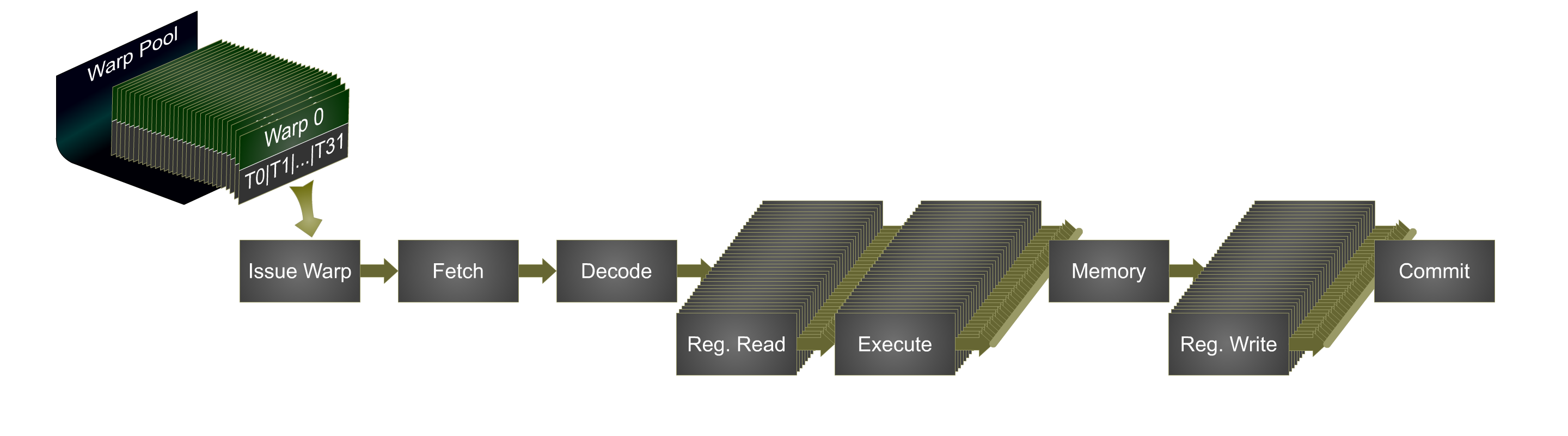 November 12, 2012
Improving GPU Performance …
[Speaker Notes: -Define warp, warp scheduler, and SIMD width
-Define the shared resource per SM: thread pool, shared memory, and register file
-0 to 100: Every cycle a warp is selected]
Warping (continued…)
7
Opportunities
Reduce scheduling overhead
Improve utilization of execution units (SIMD efficiency)
Challenges
Memory divergence
Branch divergence
November 12, 2012
Improving GPU Performance …
Memory Divergence
8
Threads of a warp may take hit or miss in L1 access
Warp
T0
T1
T2
T3
Time
Hit
Hit
Miss
Hit
Stall
Stall
Stall
Stall
Warp
T0
T1
T2
T3
November 12, 2012
Improving GPU Performance …
[Speaker Notes: Group of threads (warp) are processed in lock-step]
Branch Divergence
9
Branch instruction can diverge to two different paths dividing  the warp to two groups:
Threads with taken outcome
Threads with not-taken outcome
Warp
T0
T1
T2
T3
Time
Warp
X
T1
T2
X
Warp
T0
X
X
T3
Warp
T0
X
X
T3
Warp
T0
T1
T2
T3
November 12, 2012
Improving GPU Performance …
[Speaker Notes: -Diverge, re-converge, re-convergence point,]
Outline
10
Introduction
Background
Warping
Branch divergence
Memory divergence
CROWN
Branch divergence management
Technique & Results
DWR
Memory access coalescing
Technique & Results
Conclusion and Future works
November 12, 2012
Improving GPU Performance …
CROWN: Comprehensive Reincarnation-based Warping
11
Motivation
Branch divergence management
Application behavior
CROWN
Operation example
Design goal
Experimental Results
November 12, 2012
Improving GPU Performance …
[Speaker Notes: - Least a few bits of thread's warpID determines the set which the thread is mapped to in re-convergence barrier]
Branch Divergence Management
12
Stack-Based Re-convergence (SBR) is used in NVIDIA GPUs
Use a stack per warp to keep track of diverging paths and re-convergence points
Effectively manages nested divergence
Challenges
SIMD efficiency (target of DWF, and LWM)
Diverging path serialization
Re-convergence waiting
November 12, 2012
Improving GPU Performance …
Stack-Based Re-convergence (SBR)
SBR – 1) SIMD Efficiency
Re-convergence
Program Counter
13
Program Counter
SIMD 
Utilization
over time
TOS
SIMD efficiency
drops due to idle lanes
(down to 24%)
A: IF(k==0){
B:     G[i] = 0;
   }ELSE{
C:     G[i] = 1;
   }
D: E[i] += G[i];
November 12, 2012
Improving GPU Performance …
[Speaker Notes: Color on CFG show activation of a warp and gray shows inactivation (masked warp).]
SBR – 2) Diverging Path Serialization
14
SIMD 
Utilization
over time
TOS
Threads are inactivated due to divergence
(Up to 13% of threads)

Targeted by DWF
November 12, 2012
Improving GPU Performance …
[Speaker Notes: Color on CFG show activation of a warp and gray shows inactivation (masked warp).]
SBR – 3) Waiting at Re-convergence
15
SIMD 
Utilization
over time
TOS
Threads are waiting at
re-convergence point
(Up to 46% of threads)
November 12, 2012
Improving GPU Performance …
[Speaker Notes: Color on CFG show activation of a warp and gray shows inactivation (masked warp).]
Application Behavior
16
Type C:
High branch divergence

high thread-per-core parallelism
Type A:
A few branch divergence

memory-bounded
Type B:
High branch divergence

low thread-per-core parallelism
IPC
IPC
IPC
Re-convergence Waiting
SIMD Efficiency
Re-convergence Waiting
SIMD Efficiency
Re-convergence Waiting
SIMD Efficiency
MU, MP,
and NQU
BFS
others
Diverging Path
Serialization
Diverging Path
Serialization
Diverging Path
Serialization
November 12, 2012
Improving GPU Performance …
CROWN’s Design Goal
17
Proposed to address SBR challenges
SIMD Efficiency
Re-convergence
Dynamic regrouping
Diverging Path Serialization
Activate all threads
Re-convergence Waiting
Dynamic regrouping
Schedule at small warp granularity (as wide as SIMD width)
November 12, 2012
Improving GPU Performance …
CROWN Example
From Commit
18
Lookup
Second-Level
Re-convergence Barriers
To Fetch
November 12, 2012
Improving GPU Performance …
Methodology
19
GPGPU-sim version 2.1.1b
Configured to model Tesla-like architecture
Workloads from RODINIA, Parboil, CUDA SDK, GPGPU-sim, and third-party sequence alignment
November 12, 2012
Improving GPU Performance …
Experimental Results
20
Three challenges:
SIMD efficiency
Diverging path serialization
Re-convergence waiting
Throughput in term of Instruction per clock (IPC)
November 12, 2012
Improving GPU Performance …
SIMD Efficiency
21
SIMD efficiency is only one of the three impacting issues
Type C
Type B
November 12, 2012
Improving GPU Performance …
Diverging Path Serialization
22
Large warps may exacerbate this metric
Type B
November 12, 2012
Improving GPU Performance …
Re-convergence Waiting
23
Type C
Type B
November 12, 2012
Improving GPU Performance …
IPC
24
CROWN improve performance by %14, %12, and %10 compared to SBR, DWF, and LWM respectively.
Type C
Type B
November 12, 2012
Improving GPU Performance …
Outline
25
Introduction
Background
Warping
Branch divergence
Memory divergence
CROWN
Branch divergence management
Technique & Results
DWR
Memory access coalescing
Technique & Results
Conclusion and Future works
November 12, 2012
Improving GPU Performance …
Memory Access Coalescing
26
Common memory access of neighbor threads are coalesced into one transaction
Warp
T0
T1
T2
T3
Miss
Miss
Miss
Miss
A
B
A
B
Mem. Req. A
Mem. Req. B
Warp
T4
T5
T6
T7
Hit
Hit
Hit
Hit
Mem. Req. C
C
C
C
C
Warp
T8
T9
T10
T11
Miss
Hit
Hit
Miss
Mem. Req. D
Mem. Req. E
D
E
E
D
November 12, 2012
Improving GPU Performance …
Coalescing Width
27
Range of the threads in a warp which are considered for memory access coalescing
Over sub-warp
Over half-warp
Over entire warp
When the coalescing width is over entire warp, optimal warp size depends on the workload
November 12, 2012
Improving GPU Performance …
Warp Size
28
Warp Size is the number of threads in warp
Why small warp? (not lower that SIMD width)
Less branch/memory divergence
Less synchronization overhead at every instruction
Why large warp?
Greater opportunity for memory access coalescing
We study warp size impact on performance
November 12, 2012
Improving GPU Performance …
[Speaker Notes: Justify why shorter warps are not reasonable]
Warp Size and Branch Divergence
29
Lower the warp size, lower the branch divergence
2-thread warp
4-thread warp
T0
T1
T2
T3
T4
T5
T6
T7
↓
↓
↓
↓
↓
↓
↓
↓
↓
↓
↓
↓
↓
↓
↓
↓
↓
↓
↓
↓
↓
↓
↓
↓
No branch divergence
Branch divergence
November 12, 2012
Improving GPU Performance …
Warp Size and Branch Divergence (continued)
30
Small warps
Large warps
Warp
T0
T1
T2
T3
Warp
T0
T1
T2
T3
Time
Warp
T4
T5
T6
T7
T4
T5
T6
T7
Warp
T8
T9
T10
T11
T8
T9
T10
T11
Warp
T0
T1
X
X
Warp
T0
T1
X
X
Warp
T4
T5
T6
T7
T4
T5
T6
T7
Warp
X
T9
T10
T11
X
T9
T10
T11
Warp
X
X
T2
T3
Warp
X
X
T2
T3
Warp
T8
X
X
X
X
X
X
X
Warp
T0
T1
T2
T3
T8
X
X
X
Warp
T4
T5
T6
T7
Warp
T0
T1
T2
T3
Warp
T8
T9
T10
T11
T4
T5
T6
T7
T8
T9
T10
T11
Saving some idle cycles
November 12, 2012
Improving GPU Performance …
Warp Size and Memory Divergence
31
Small warps
Large warps
Warp
T0
T1
T2
T3
Warp
T0
T1
T2
T3
Time
Hit
Hit
Hit
Hit
Hit
Hit
Hit
Hit
Warp
T4
T5
T6
T7
T4
T5
T6
T7
Miss
Miss
Miss
Miss
Miss
Miss
Miss
Miss
Warp
T8
T9
T10
T11
T8
T9
T10
T11
Hit
Hit
Hit
Hit
Hit
Hit
Hit
Hit
Warp
T0
T1
T2
T3
Stall
Stall
Stall
Stall
Warp
T8
T9
T10
T11
Warp
T4
T5
T6
T7
Warp
T0
T1
T2
T3
T4
T5
T6
T7
Improving memory access latency hiding
T8
T9
T10
T11
November 12, 2012
Improving GPU Performance …
Warp Size and Memory Access Coalescing
32
Small warps
Large warps
Time
Warp
T0
T1
T2
T3
Warp
T0
T1
T2
T3
Req. A
Miss
Miss
Miss
Miss
Miss
Miss
Miss
Miss
Req. B
Warp
T4
T5
T6
T7
T4
T5
T6
T7
Miss
Miss
Miss
Miss
Miss
Miss
Miss
Miss
Req. A
Warp
T8
T9
T10
T11
T8
T9
T10
T11
Req. A
Req. A
Miss
Miss
Miss
Miss
Miss
Miss
Miss
Miss
Req. B
Req. B
5 memory requests
2 memory requests
Reducing the number of memory accesses using wider coalescing
November 12, 2012
Improving GPU Performance …
Motivation
33
Study of warp size
Coalescing over entire warp
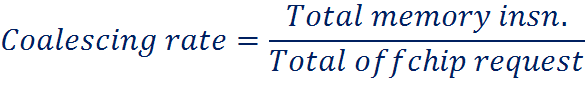 November 12, 2012
Improving GPU Performance …
[Speaker Notes: Short warps reduce thread synchronization for computations
Large warps improve coalescing
Small warps reduce synchronization and divergence]
DWR: Dynamic Warp Resizing
34
Basic Idea:
Large warps are only useful for coalescing gain. So work at small warp granularity and synchronize small warp to execute memory accesses using one large warps.
The instruction which are execute faster using large warp are called LAT
Detecting LAT
Static approach
Dynamic approach
November 12, 2012
Improving GPU Performance …
[Speaker Notes: Small warps, as wide as SIMD width, are called sub-warp]
Static Approach for Detecting LATs
35
Modify ISA and add new synchronization instruction
November 12, 2012
Improving GPU Performance …
[Speaker Notes: BFS Kernel
Discuss about static approach where the LAT is detected after first decode. This LAT is stored in a table for future detections.]
Micro-architecture
36
Configurable parameters:
Number of sub-warps per SM (N)
Number of Large warps per SM (M)
Number of entries in set-associative ILT (K)
N/M sub-warps synchronized by PST for executing LAT






PST → Partner-Synch Table
ILT → Ignore List Table
SCO → Sub-warp Combiner
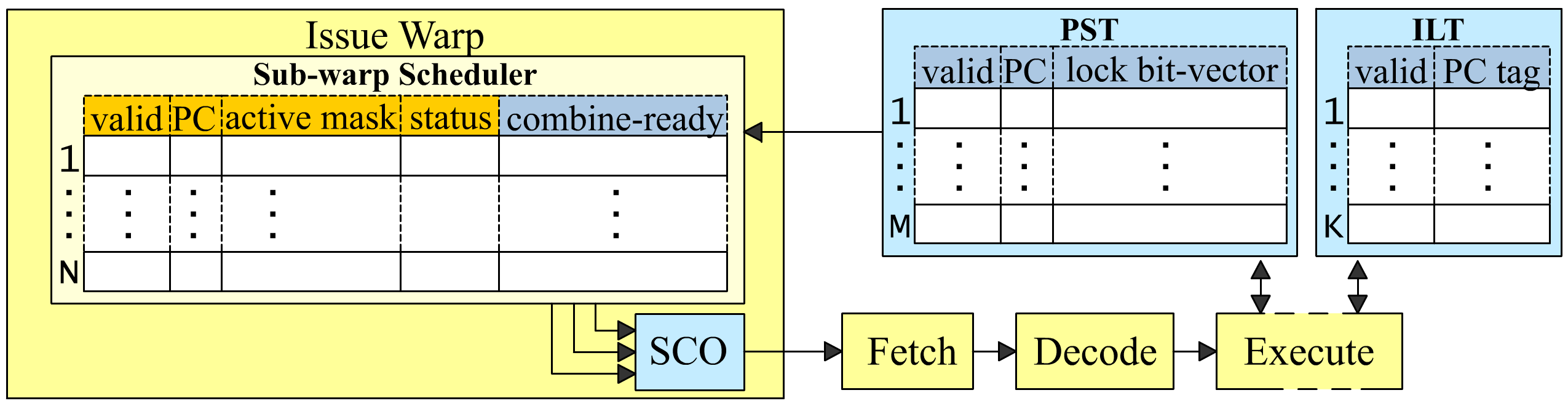 November 12, 2012
Improving GPU Performance …
[Speaker Notes: -Scheduler Subdivide a warp into sub-warps and schedule threads at sub-warp granularity
-PST Synchronizes sub-warps at the barrier just before the memory instruction
-SCO issues one large warp when the sub-warps are synchronized.]
Experimental Results
37
Methodology
DWR-X where X is the largest warp size
We assume 32-entry per ILT
Results
Coalescing rate
Idle Cycles
Performance
Sensitivity Analysis
SIMD width
ILT Size
November 12, 2012
Improving GPU Performance …
Coalescing Rate
38
DWR-64 reaches 97% of the coalescing rate of       64-thread per warp and improve 8-thread by 14%
November 12, 2012
Improving GPU Performance …
Idle Cycles
39
DWR-64 reduces idle cycles by 26%, 12%, 17% and 25% compared to 8, 16, 32 and 64 threads per warp
November 12, 2012
Improving GPU Performance …
Performance
40
DWR-64 improves performance by 8%, 8%, 11% and 18% compared to 8, 16, 32 and 64 threads per warp
November 12, 2012
Improving GPU Performance …
[Speaker Notes: Where the warp size affects performance, DWR performs near the best warp size]
Conclusion & Future Works
41
Proposed mechanism are based on scheduling the short warps
When the coalescing width is over SIMD
CROWN can improve performance by 14% compared to conventional control-flow mechanism at the cost of 4.2% area overhead
When the coalescing width is over entire warp
DWR can improve the performance of baseline micro-architecture by 8% at the cost of less than 1% area overhead
Energy-Efficiency of proposed mechanism should be evaluated
Full simulation
Exploiting locality
November 12, 2012
Improving GPU Performance …
References
42
[1]	A. Bakhoda, G.L. Yuan, W.W.L. Fung, H. Wong, T.M. Aamodt. "Analyzing CUDA workloads using a detailed GPU simulator." In Proceedings of IEEE International Symposium on Performance Analysis of Systems and Software (ISPASS). 2009. 163 - 174.
	[2]	W. W. L. Fung, I. Sham, G. Yuan, T.M. Aamodt. "Dynamic Warp Formation and Scheduling for Efficient GPU Control Flow." In Proceedings of 40th Annual IEEE/ACM International Symposium on Microarchitecture (MICRO). 2007. 407-420.
	[3]	W. W. L. Fung, T.M. Aamodt. "Thread Block Compaction for Efficient SIMT Control Flow." In Proceedings of 17th IEEE International Symposium on High-Performance Computer Architecture (HPCA-17). 2011. 25-36.
	[4]	V. Narasiman, M. Shebanow, C. J. Lee, R. Miftakhutdinov, O. Mutlu, Y. N. Patt. "Improving GPU performance via large warps and two-level warp scheduling." In Proceedings of the 44th Annual IEEE/ACM International Symposium on Microarchitecture (MICRO). 2011. 308-317.
	[5]	M. Rhu, M. Erez. "CAPRI: prediction of compaction-adequacy for handling control-divergence in GPGPU architectures." In Proceedings of the 39th International Symposium on Computer Architecture (ISCA). 2012. 61-71.
	[6]	N. Brunie, S. Collange, G. Diamos. "Simultaneous branch and warp interweaving for sustained GPU performance." In Proceedings of the 39th International Symposium on Computer Architecture (ISCA). 2012. 49-60.a
November 12, 2012
Improving GPU Performance …
Published
43
[1]	A. Lashgar, A. Baniasadi. "Performance in GPU Architectures: Potentials and Distances." 9th Annual Workshop on Duplicating, Deconstructing, and Debunking (WDDD), in conjunction with ISCA 2011. 2011.
	[2]	A. Lashgar, A. Baniasadi, A. Khonsari. "Dynamic Warp Resizing: Analysis and Benefits in High-Performance SIMT." In Proceedings of the 30th IEEE International Conference on Computer Design (ICCD) Poster Session. 2012.
November 12, 2012
Improving GPU Performance …
44
Thank You!
Any Question?
November 12, 2012
Improving GPU Performance …
Backup Slides
45
November 12, 2012
Improving GPU Performance …
Methodology
46
GPGPU-sim version 2.1.1b
Configured to model Tesla-like architecture
Workloads from RODINIA, Parboil, CUDA SDK, GPGPU-sim, and third-party sequence alignment
November 12, 2012
Improving GPU Performance …
CROWN backup
47
November 12, 2012
Improving GPU Performance …
48
We define the SIMD efficiency as follows:

n_issues: the number of cycles where at least one SIMD lane is active
act_thds[i]: the number of active lanes once the SIMD is active
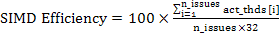 November 12, 2012
Improving GPU Performance …
Estimation of Hardware Overhead
49
%2.5 estimated for register file
%1.7 estimated for CROWN mechanism
November 12, 2012
Improving GPU Performance …
Multi-banked register file [Fung’MICRO2007]
50
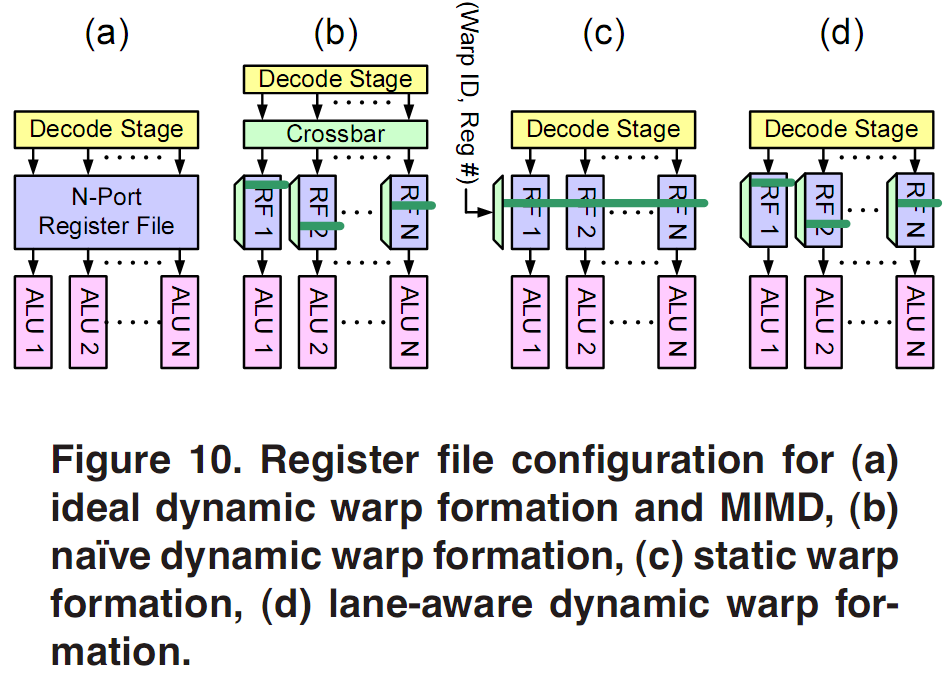 November 12, 2012
Improving GPU Performance …
Mechanism
51
No Branch Divergence Occurred
Similar to SBR 
Upon Branch Divergence
Invalidate diverged warp
Create two new warps at diverging paths
Reserve a barrier to re-synchronize diverged threads at the re-convergence point
Reincarnation
Once all threads hit the re-convergence barrier, the barrier is turned into active warp
November 12, 2012
Improving GPU Performance …
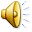 Operations Under State Machine
52
Second-Level
Lookup
(Waiting)
Swap threads
Waiting
Ready
Commit /
Initialize warp
Ready
Eviction
Issue
pool
Recently diverged
As all are reached
Lookup
(Ready)
Reconv.
Barriers
To the pipeline
November 12, 2012
Improving GPU Performance …
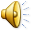 Microarchitecture
53
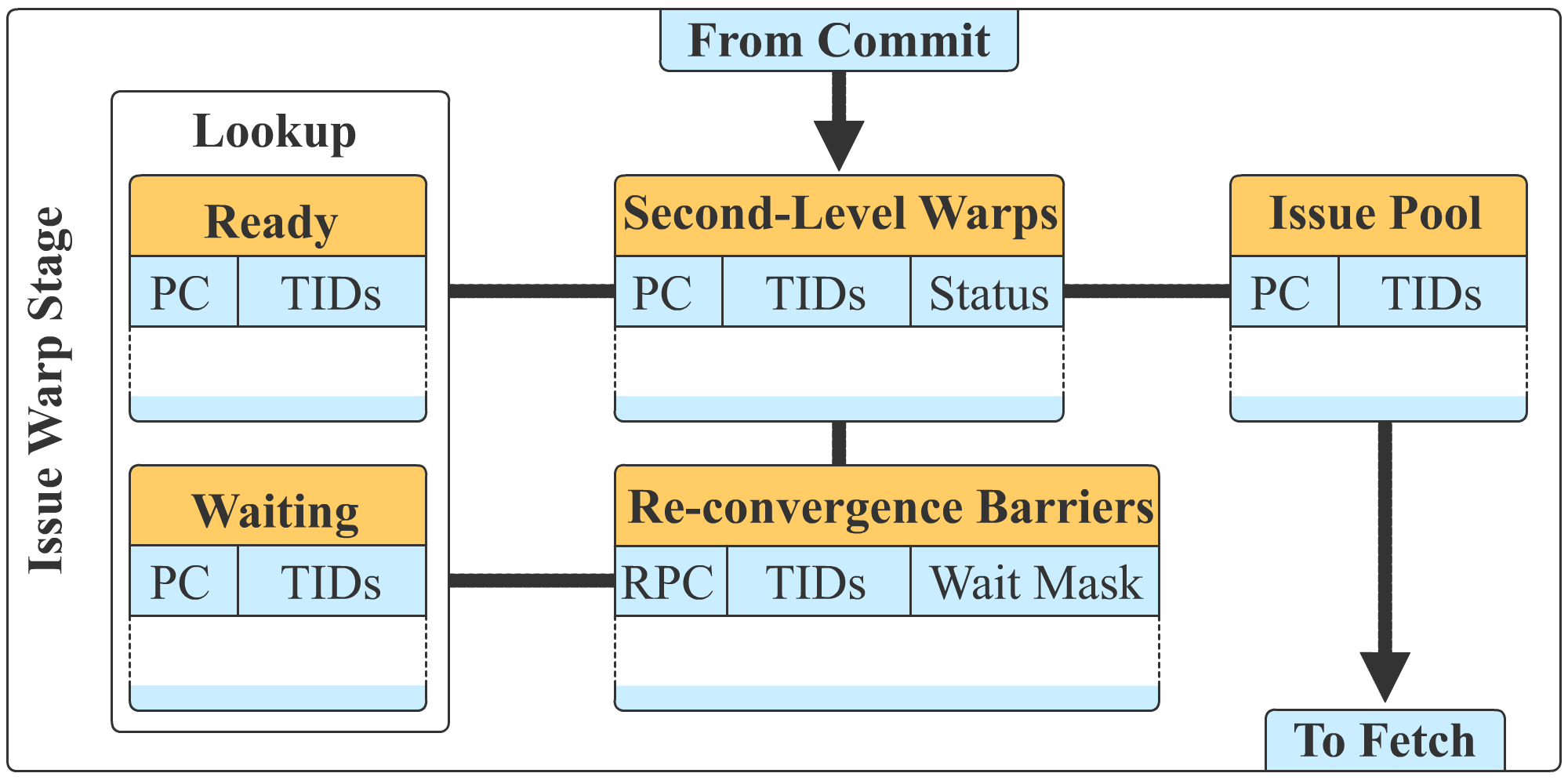 8-entry
fully-associative
512-entry
8-entry
128-entry
8-way
set-associative
8-entry
fully-associative
November 12, 2012
Improving GPU Performance …
[Speaker Notes: - Each thread is allowed to reserve among a few entries (8 way here). Else, the re-convergence is bypassed.
- Lookup is intended to improve SIMD efficiency
- If the lookup is removed and the re-convergence barrier are large enough, it would be the same as SBR
- If the re-convergence barrier is removed it would be DWF]
Related Works
54
November 12, 2012
Improving GPU Performance …
PDOM
55
SIMD 
Utilization
over time
TOS
TOS
Dynamic regrouping of
diverged threads at same path
increases utilization
November 12, 2012
Improving GPU Performance …
[Speaker Notes: Color on CFG show activation of a warp and gray shows inactivation (masked warp).]
DWF
56
SIMD 
Utilization
over time
Warp Pool
Merge Possibility
November 12, 2012
Improving GPU Performance …
[Speaker Notes: Notice warp pool needs to keep TIDs instead of “Mask Vector”
Colors of the warps shows potential of different thread-placement]
Large Warp Micro-architecture[Narasiman’MICRO2011]
57
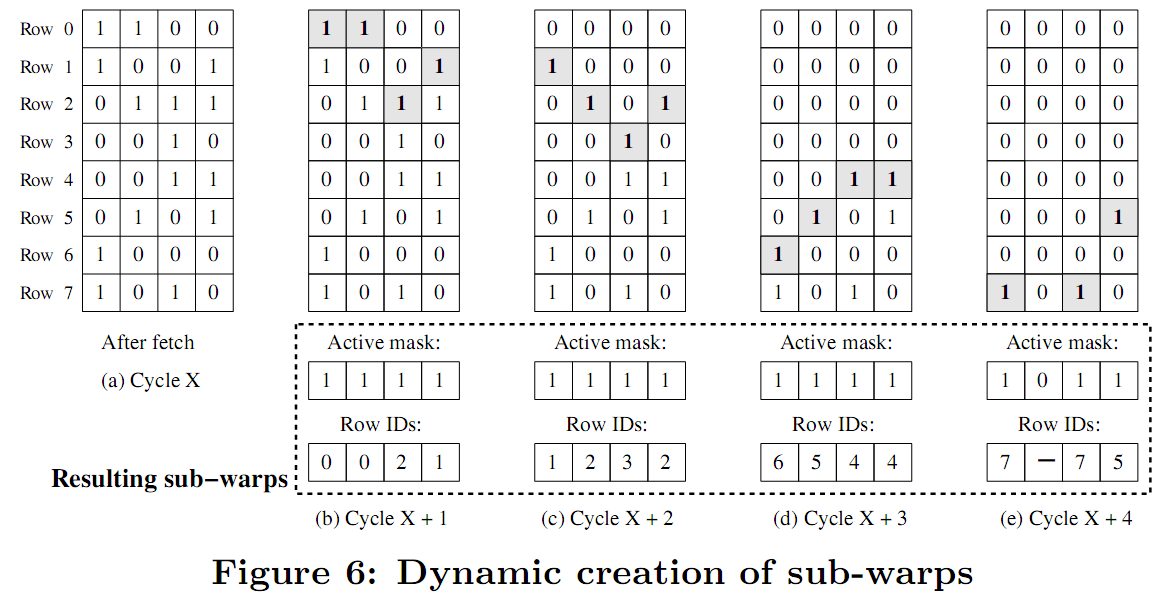 November 12, 2012
Improving GPU Performance …
Operation Example - SBR
1
2
58
4
3
5
6
Ready
Inactive masked
Status of
Concurrent Threads
Waiting at re-convergence
Terminated
Time
Active
SIMD
Idle
November 12, 2012
Improving GPU Performance …
Operation Example - CROWN
1
Ready
2
59
Inactive masked
4
3
Active
Waiting at re-convergence
5
Idle
Terminated
6
Status of
Concurrent Threads
Time
SIMD
November 12, 2012
Improving GPU Performance …
Branch Divergence Challenges
60
Branch divergence is three-sided problem:
SIMD efficiency
Diverging path serialization
Re-convergence waiting
November 12, 2012
Improving GPU Performance …
Understanding the challenges
61
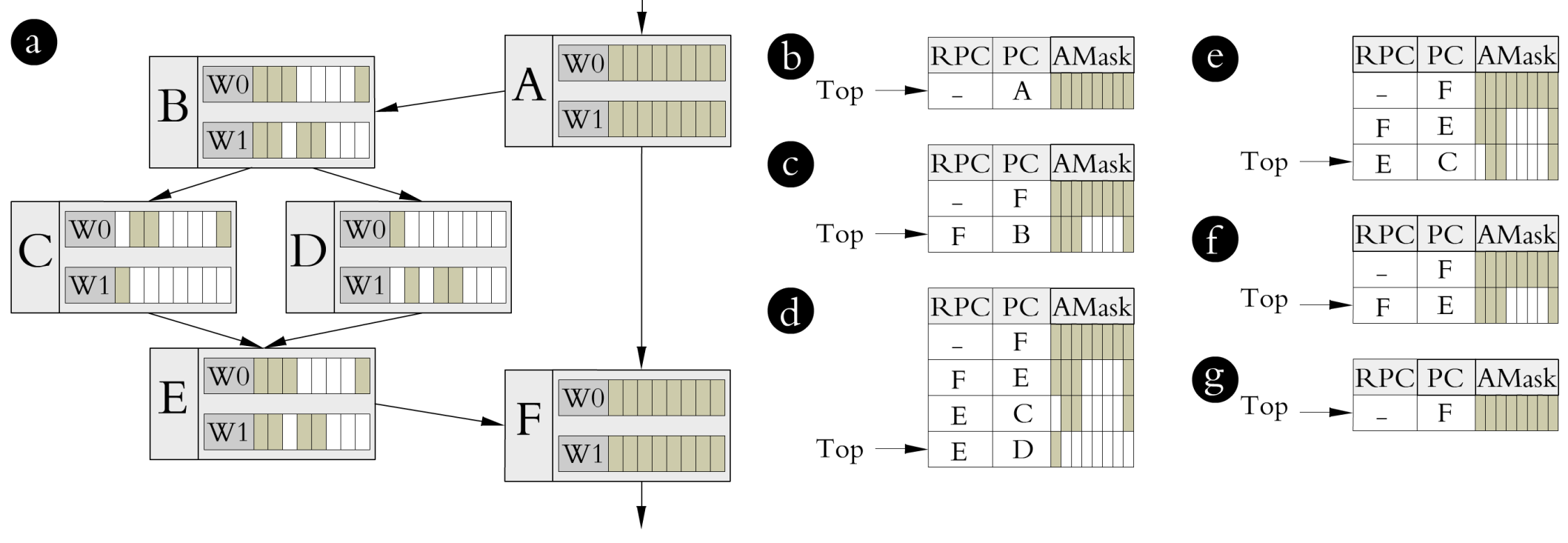 SIMD efficiency is the dominant challenge as far as there are enough parallel warps to hide the memory latency
Once there is not enough parallelism, two other factor can impact performance significantly
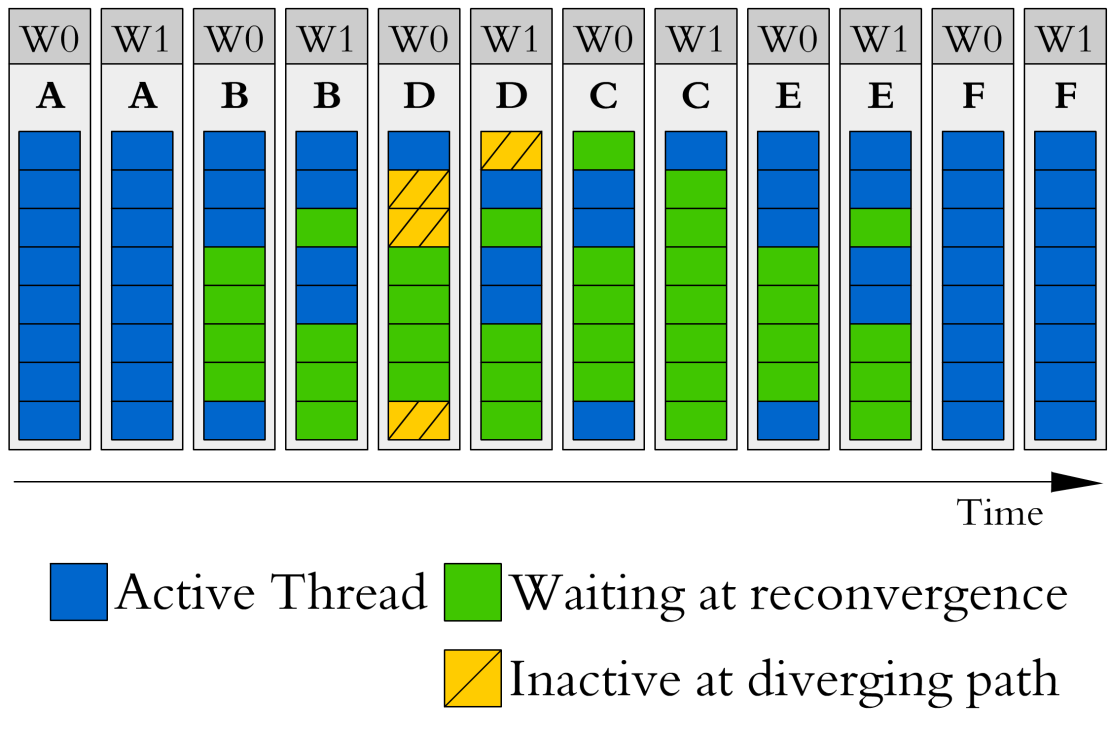 November 12, 2012
Improving GPU Performance …
Branch Divergence Challenges (cont.)
62
SIMD efficiency
November 12, 2012
Improving GPU Performance …
Branch Divergence Challenges (cont.)
63
Diverging path serialization
Re-convergence waiting
November 12, 2012
Improving GPU Performance …
[Speaker Notes: -Number of inactive/waiting threads during idle cycles.
-Large inactive/waiting threads can improve performance once idle cycles are significant]
Design Space of CROWN
64
CROWN can be configured with different entries in
Fully-associative ready lookup
4, or 8
Fully-associative waiting lookup
4, or 8
Set associative re-convergence barriers
16, 32, 64, or 128 entries (fixed 8-way associative)
Second-level warps
We assume 256
Issue pool size
We assume 8
November 12, 2012
Improving GPU Performance …
Sensitivity to Ready Lookup Size
65
Up to 8% performance change
November 12, 2012
Improving GPU Performance …
Sensitivity to Waiting Lookup Size
66
Up to 10% performance reduction
November 12, 2012
Improving GPU Performance …
Sensitivity to Reconv. Barriers Size
67
Lower Re-convergence barriers nears CROWN to DWF
November 12, 2012
Improving GPU Performance …
Compared to Previous Works
68
1024-thread per SM 16-wide 8-stage SIMD
1024-thread per SM 8-wide 16-stage SIMD
1024-thread per SM 8-wide 16-stage SIMD
512-thread per SM 8-wide 8-stage SIMD
November 12, 2012
Improving GPU Performance …
1024-thread 16-wide 8-stage SIMD
69
Larger synchronization overhead
November 12, 2012
Improving GPU Performance …
1024-thread 8-wide 16-stage SIMD
70
Stay in lookup for shorter period of time
November 12, 2012
Improving GPU Performance …
512-thread 8-wide 16-stage SIMD
71
Higher the importance of concurrent threads
November 12, 2012
Improving GPU Performance …
DWR Backup
72
November 12, 2012
Improving GPU Performance …
Sensitivity to SIMD Width
73
DWR technique is much effective under narrow SIMD
November 12, 2012
Improving GPU Performance …
Sensitivity to ILT Size
74
ILT overflow in a few benchmarks
November 12, 2012
Improving GPU Performance …
Ignore list
75
All of the LATs are not useful for coalescing:




Add the PC of such LATs to ignore list table (ILT) for bypassing the future synchronization
November 12, 2012
Improving GPU Performance …
Improving the Energy-Efficiency of Short Warps
76
Locality can be exploited to design efficient pipeline front-end
November 12, 2012
Improving GPU Performance …
Streaming Multiprocessor (SM)
77
Threads of same thread-block (CTA)
communicate through fast shared memory
Synchronized through fast synchronizer
Each CTA is assigned to one SM
November 12, 2012
Improving GPU Performance …
[Speaker Notes: -Define warp, warp scheduler, and SIMD width
-Define the shared resource per SM: thread pool, shared memory, and register file
-Talk about memory access coalescing here]
Introduction
78
Why accelerator?
SIMT accelerator overview
Memory divergence
Branch divergence
Control-flow Mechanisms 
Postdominator Re-convergence (PDOM)
Dynamic Warp Formation
November 12, 2012
Improving GPU Performance …
Why accelerator?
79
Heterogonous system to achieve optimal performance/watt
Superscalar speculative out-of-order processor for
latency-intensive serial workloads
Multi-threaded in-order SIMD processor for
High-throughput parallel workloads
6 of 10 Top500.org supercomputers today employ accelerators
IBM Power BQC 16C 1.60 GHz (1st, 3th, 8th, and 9th)
NVIDIA Tesla (6th and 7th)
[Dally’2010]
November 12, 2012
Improving GPU Performance …
Why accelerator? (continued)
80
GPUs are most available accelerators
Class of general-purpose processors named SIMT
Integrated on same die with CPU (Sandy Bridge, etc)
Upcoming Exa-scale computing demands energy efficiency of 50 GFLOPS/W
GPU achieves 200 pJ/instruction
CPU achieves 2 nJ/instruction
[Dally’2010]
November 12, 2012
Improving GPU Performance …
81
November 12, 2012
Improving GPU Performance …